Silence and the Self: Presentation of Dilemma and Reciprocity in Human- Nature Relationship in Tagore’s Balai and Subha
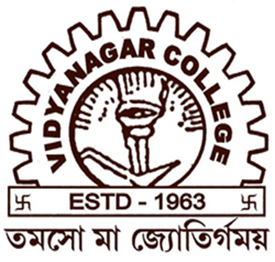 Sahidur Rahaman Lasker                                                                                                                                                                
Asst. Professor	in English,              
Vidyanagar College,                                                                       
University of Calcutta, 
Email: sahid.jones7@gmail.com,
Contact: 9046232226.
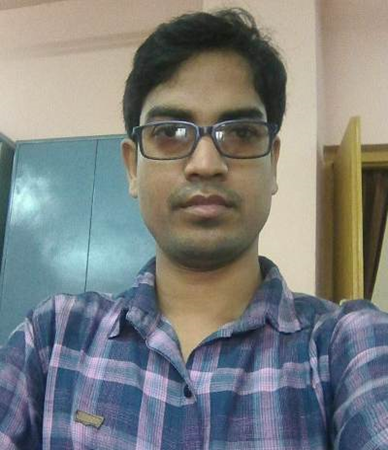 Introduction:
As a theoritical discourse Ecocriticism negotiates  between human, nature and non-human.I t showcases how human beings affect nature and are affected by nature. Textualizing nature and human-nature relationship has turned up as a pressing phenomenon. It is to see  how the texts depict a range of engagements with the environment.
    Tagore’s Balai and Subha read the presence of nature in its complicated relationship with human beings.
Ouestions Before Analyzing the Texts:
How is nature described and presented by the                narrator and other characters?				
      Does nature appear as a separate entity?
       Is nature coming to the aid of the characters?
       Whose voice is more prominent in the stories?
       Is nature silent, or is presented as other?
What Makes Balai and Subha Come Nigh to Nature:
In Respect of Balai:
Balai presents an objectification of nature. Nature is shown as silent, mute, but not as ‘other’; it  has a self identity. Nature speaks through its silence. Balai cannot speak much. He is taciturn. His silence brings him to nature.
What Makes Balai and Subha Come Nigh to Nature:
In Respect of Subha:
Subha is a dumb daughter of Banikantha. The story unknots another study of human-nature and human-animal relationships. She withdraws herself from the ordinary people and their hateful attitude and ignominy, and finds rapport with nature and some dumb animals like two cows named Sarbashi and Panguli and a kitten.
Analyzing the Text: Balai
Nature to Balai:
Nature with its beautiful and bounteous forms , like the blooming mango trees, flowering sal trees, a patch of green grass, etc., delivers Balai a sense of pleasure and happiness.
Analyzing the Text: Balai
Balai to Nature:
It is , of course, a two-way traffic. Balai too tries to reinforce their relationship by preserving  the life of a silk-cotton plant, which is growing at the middle of the grovel path. A mutual understanding and reciprocal friendship is established.
Two Diverging Persectives:
From Balai’s Perspective
      From the Perspective of Balai’s Uncle





He considers nature as a                                  To him nature is only a material
living entity. He gets pleasure                          substance, an object of
from it. Nature configures                                beautification. He is at war with
his child psyche. He feels                                  the silk-cotton tree.
at one with nature.
Nature
Balai
Uncle
Emerson on Nature:
“ The greatest delight which the fields and woods minister, is the suggestion of an occult relation between man and the vegetable. I am not alone and unacknowledged. They nod to me, and I to them.”
					-- ‘ Nature’
Analyzing the Text: Subha
Nature as a Speaking Voice:
Tagore in this story presents nature with some sounds of its own: the murmuring of the brook, the voice of the village folk, the chirping of the birds, the rustling of the trees, etc. These sounds actually reverberates in the quiet heart of Subha. Nature fulfils the lack of words of her. It gives her its own language to communicate.
Analyzing the Text: Subha
Subha and the Animals:
Subha develops a biophilia with her beloved friends Sarbashi, Panguli and a kitten; all of them are dumb. She cares the animals and is caressed by them.
Conclusion:
Tagore in these stories , with his artistic finesse, uses silence as his ploy to set the platform of human-nature and human-animal relationships. Balai underscores a strong dilemma and a sweet communion, and Subha stresses down how silence brings together two different sets of fields –-human-nature and human –animal .
Acknowledgement:
I really owe this presentation to some of my dear friends and teachers, whose names I feel worth mentioning below:
     Md Ali Murshed
     Al Mamun Zaaman
     Dr. Prema Raman
     Satyaki Pal
     Trishita Saha